Parent Involvement and RtI
October 29, 2012
http://partnerships
Jensen 2012
WHY?
As a parent or guardian, you understand the important role you play in your child’s education. Evidence shows that, when parents and family members are involved in a child’s education, the outcome is positive: Higher test scores, increased attendance, better behavior and social skills, higher rate of graduation and increased drive to pursue post-secondary education.
Jensen 2012
The Basics
Wisconsin’s RtI program is built on the foundation of national RtI programs that have been proven to work for students, based on scientific, research-based instruction.
RtI programs use frequent assessments to measure how well student are doing in the basic areas of reading, spelling, mathematics and/or written language.
Three times a year, school personnel review records of students’ performance on these assessments to determine which students may be at-risk or need additional challenges within their curriculum. This is called a “universal screening.”
If a student does not respond well to the adjustments in curriculum and is under-performing in academics, additional help will be provided on varying levels. These levels of additional instruction are called “interventions.”
Students who are selected to receive interventions are then continually assessed throughout the intervention time to determine if the change in curriculum is positive impacting their educational experience and academic performance. This is referred to as “progress monitoring.”
RtI is an educational system dedicated to providing structures that will increase success for ALL students. When appropriately implemented, with parents and families involved from the onset, RtI can truly impact the lives of our children. To learn more about RtI specifics, view the informational pages within this section.
Jensen 2012
How?
RtI Action Network:  Resources for Parents and Families http://www.rtinetwork.org/parents-a-families
The ABCs of RtI (pdf download) http://www.nrcld.org/free/downloads/ABC_of_RTI.pdf
Epstein’s framework of six types of involvement (John Hopkins University) http://www.dpi.wi.gov/fscp/fscphome.html  
Wisconsin Department of Public Instruction:  Family-School-Community Partnerships http://www.wispdg.org/pl/groups.html
Colorado nsin State Personnel Development Grant's "Serving on Groups that Make Decisions: A Guide for Families“ http://www.wispdg.org/pl/groups.html
Jensen 2012
Five Groups
Explore link
Be prepared to share an  overview:
What does it look like/How is it structured?
How can you use this?
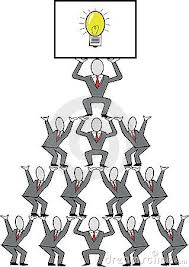 Jensen 2012
Partnerships matter!
Thanks!
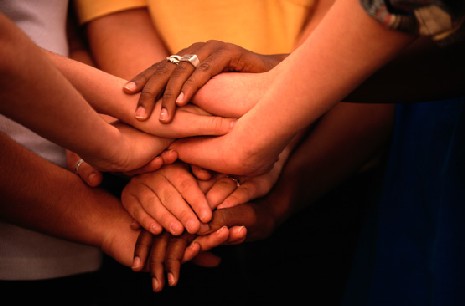 Jensen 2012